Intercalation into negative thermal expansion structures
3) Electrochemical insertion:
1) NTE mechanism:
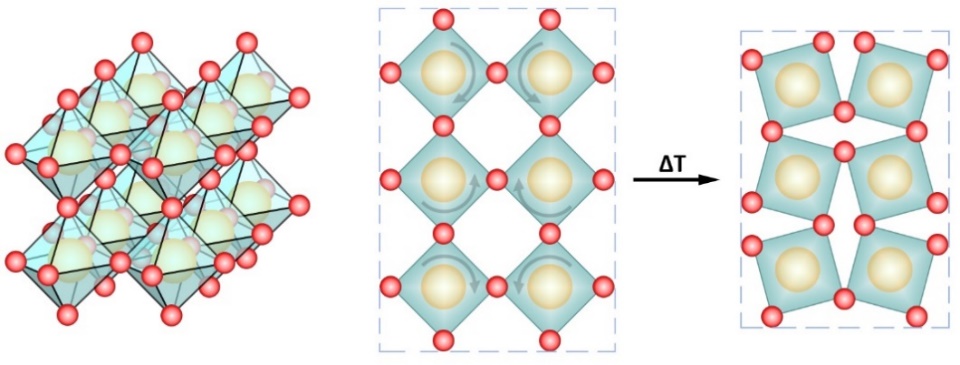 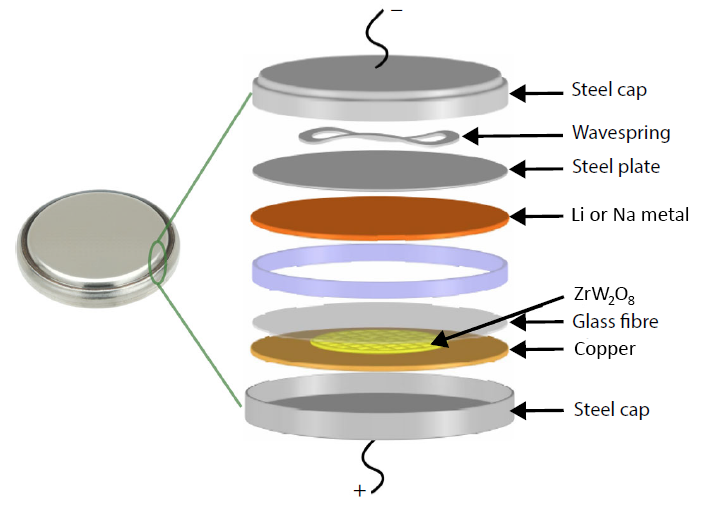 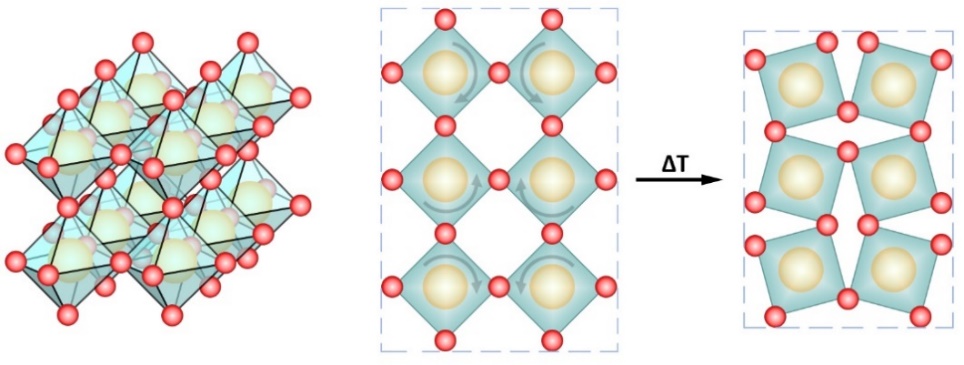 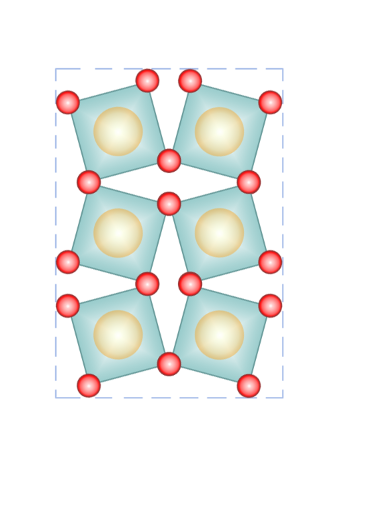 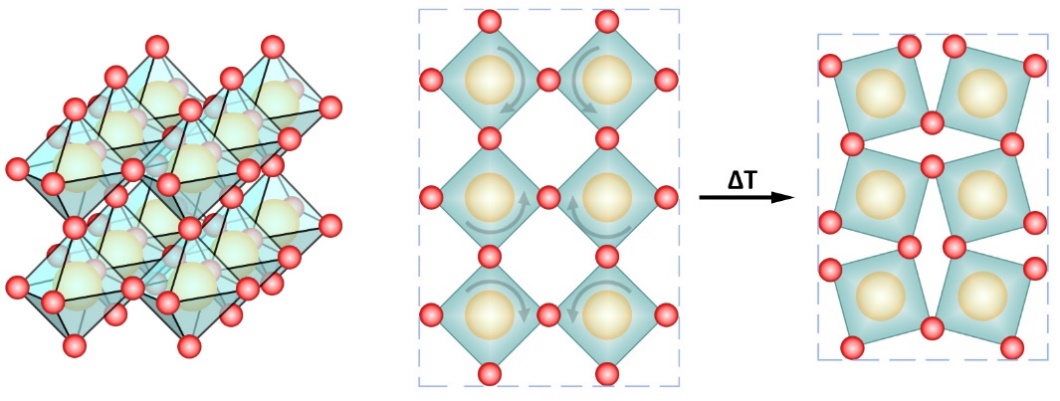 2) Controlling NTE:
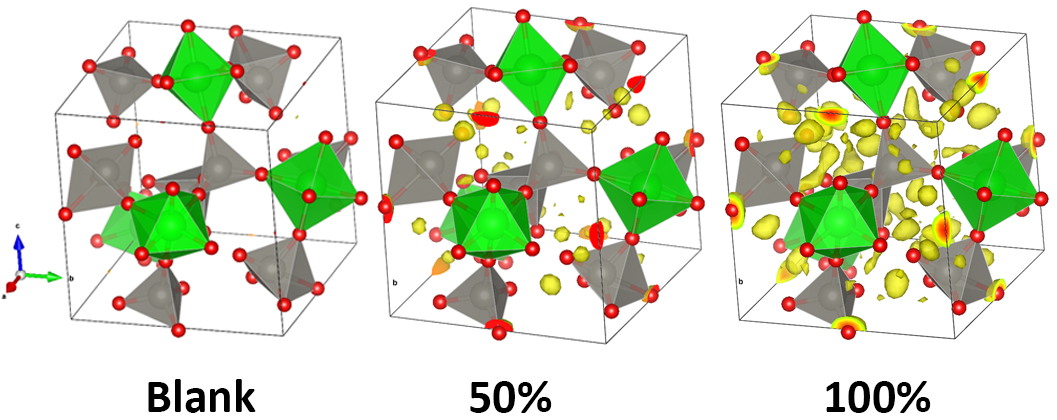 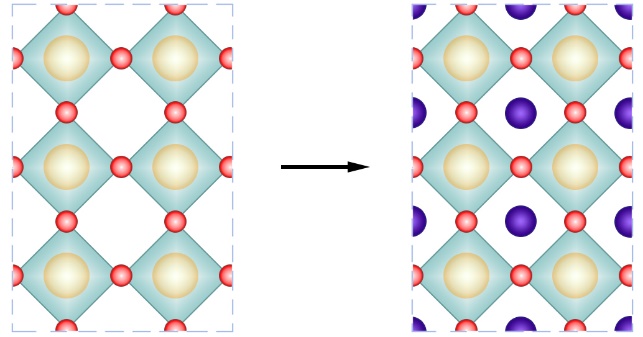 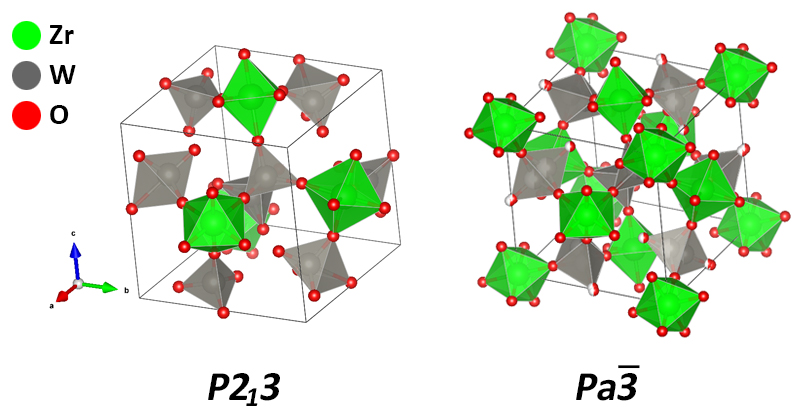 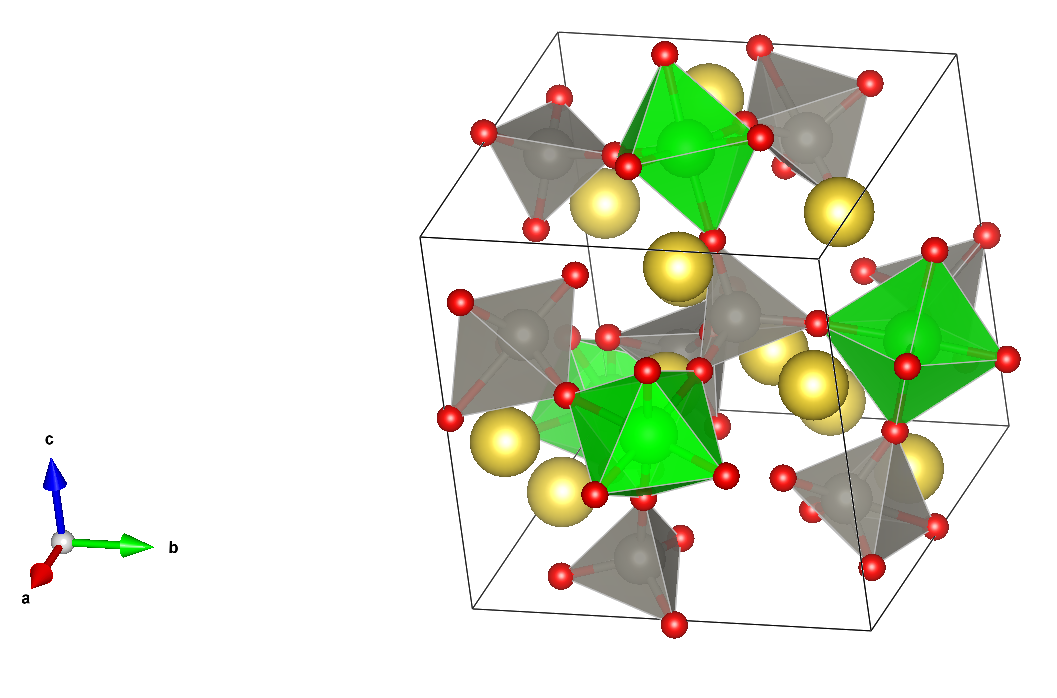 100%
50%
Blank
Na
4) Thermal expansion quantification:
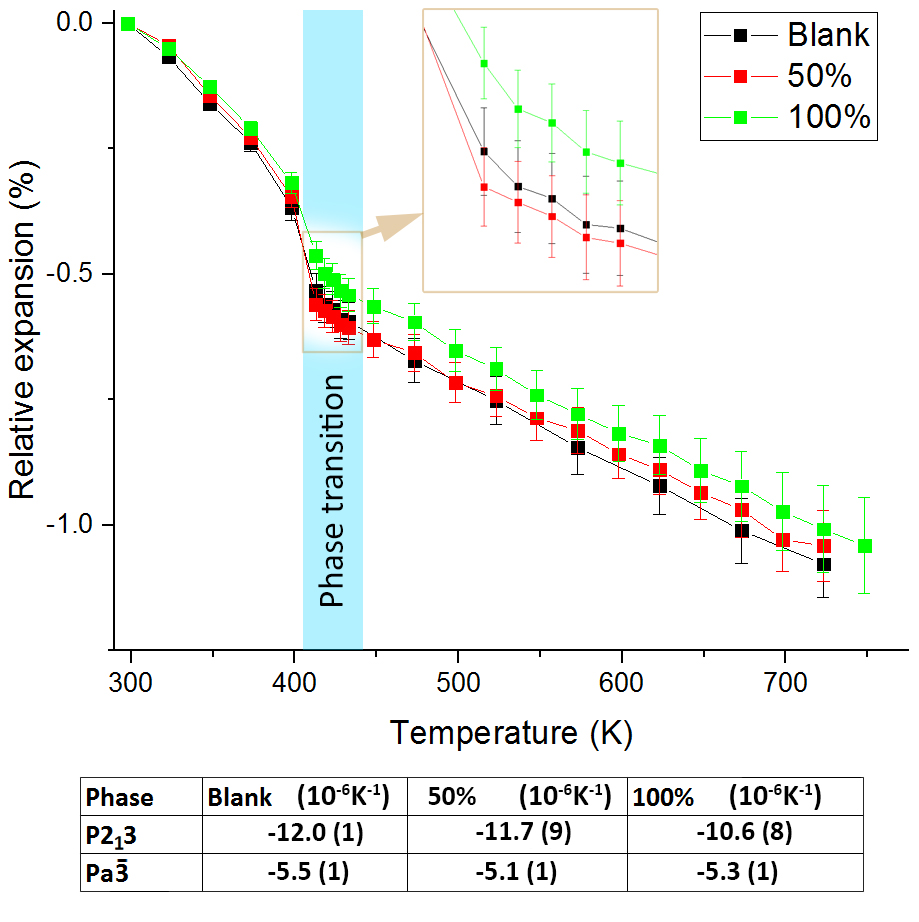 ZrW2O8
NaxZrW2(6-x)+O8